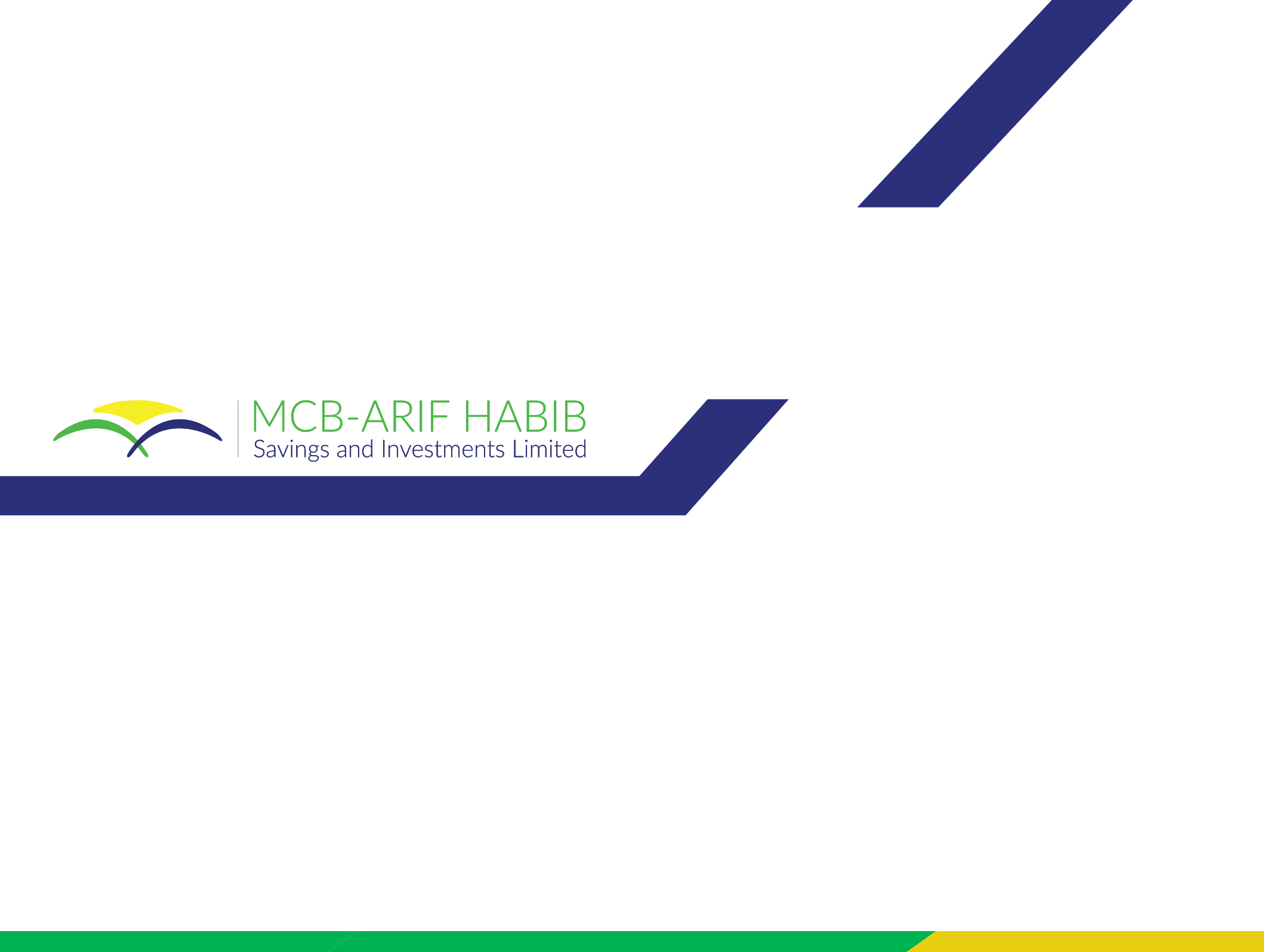 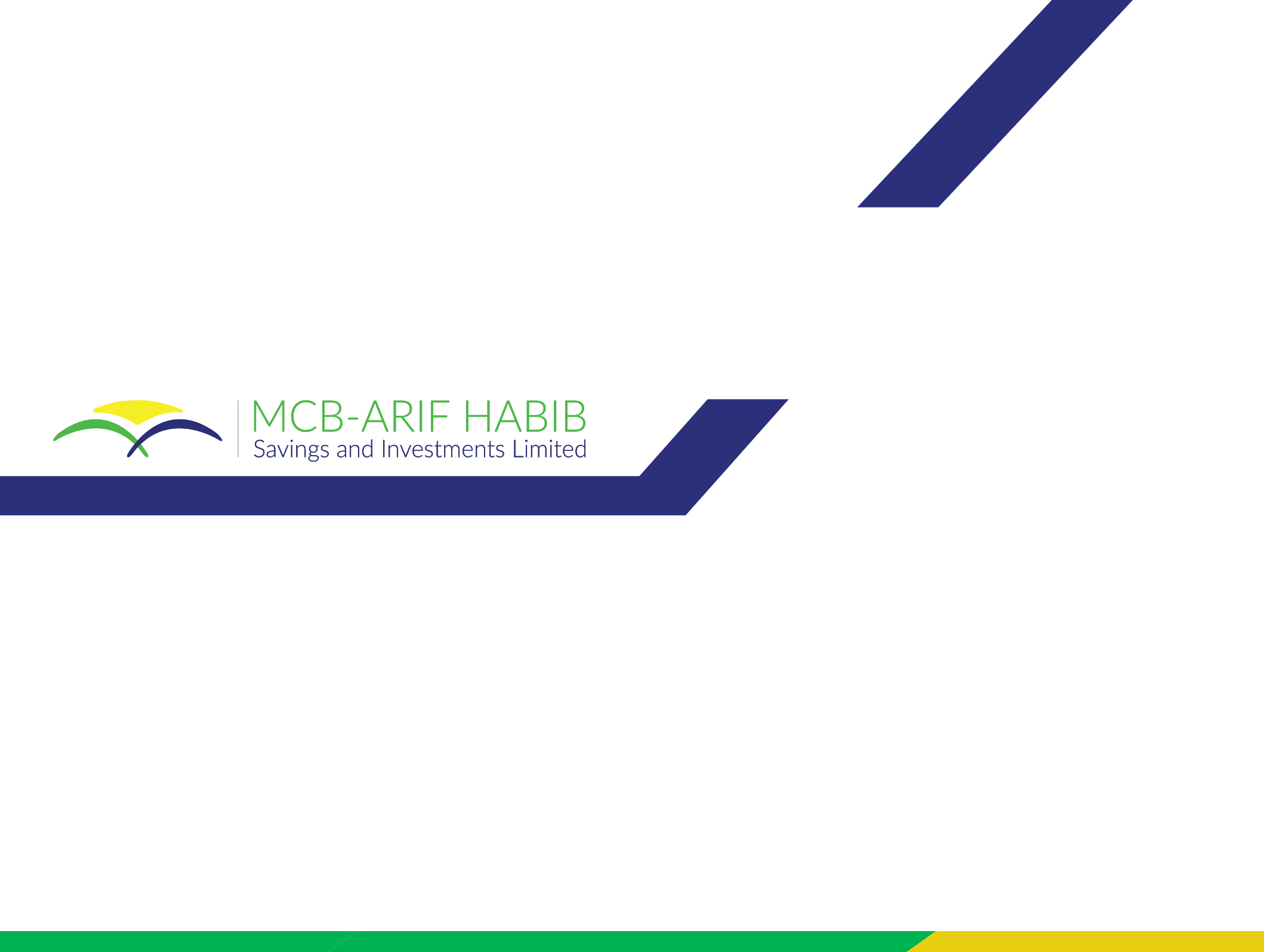 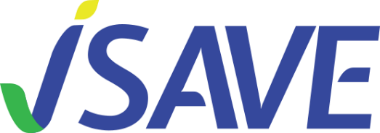 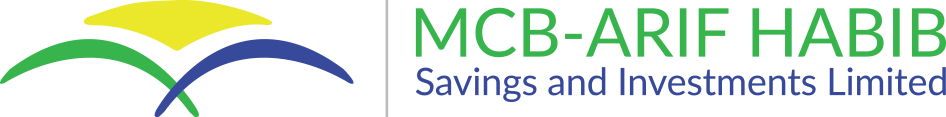 Meeting of the Subcommittee
May 20, 2022
Core Values
Core Values are supposed to be engraved to the core of our company’s DNA and bedrock for everything we do. These values set the tone for how we operate our business on a day to day basis. They reflect the way we work and how we operate with all the stakeholders including but not limited to customers, colleagues, shareholders, regulators and the communities in which we operate. These four Core Values are our bond, our foundation and reflect our character and what we stand for as an organization:

 HONESTY – We ensure to build trust through responsible actions and honest relationships with our colleagues, customers and stakeholders.

 INTEGRITY – We work with integrity in everything we do, and embody our principles when working with stakeholders as well as internal and external customers. We assure to promote the integrity for the ultimate benefit for everyone.

 ETHICS – We are committed to conforming to the highest level of ethical standards in the workplace which involves putting customer interest first and maintaining our stakeholders' trust in the Company.

 PROFESSIONALISM – We value everyone and treat our external and internal customers and our stakeholders with respect, dignity and professionalism
Thanks